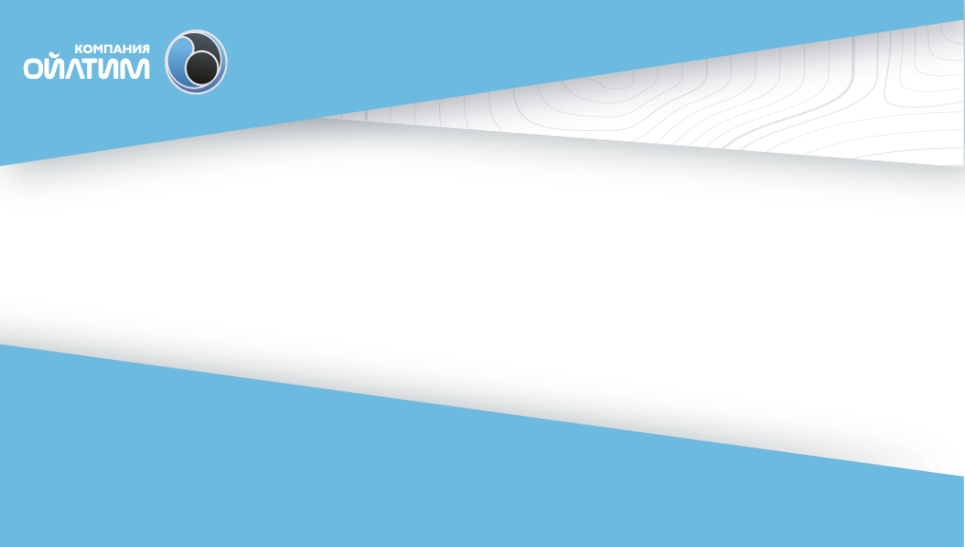 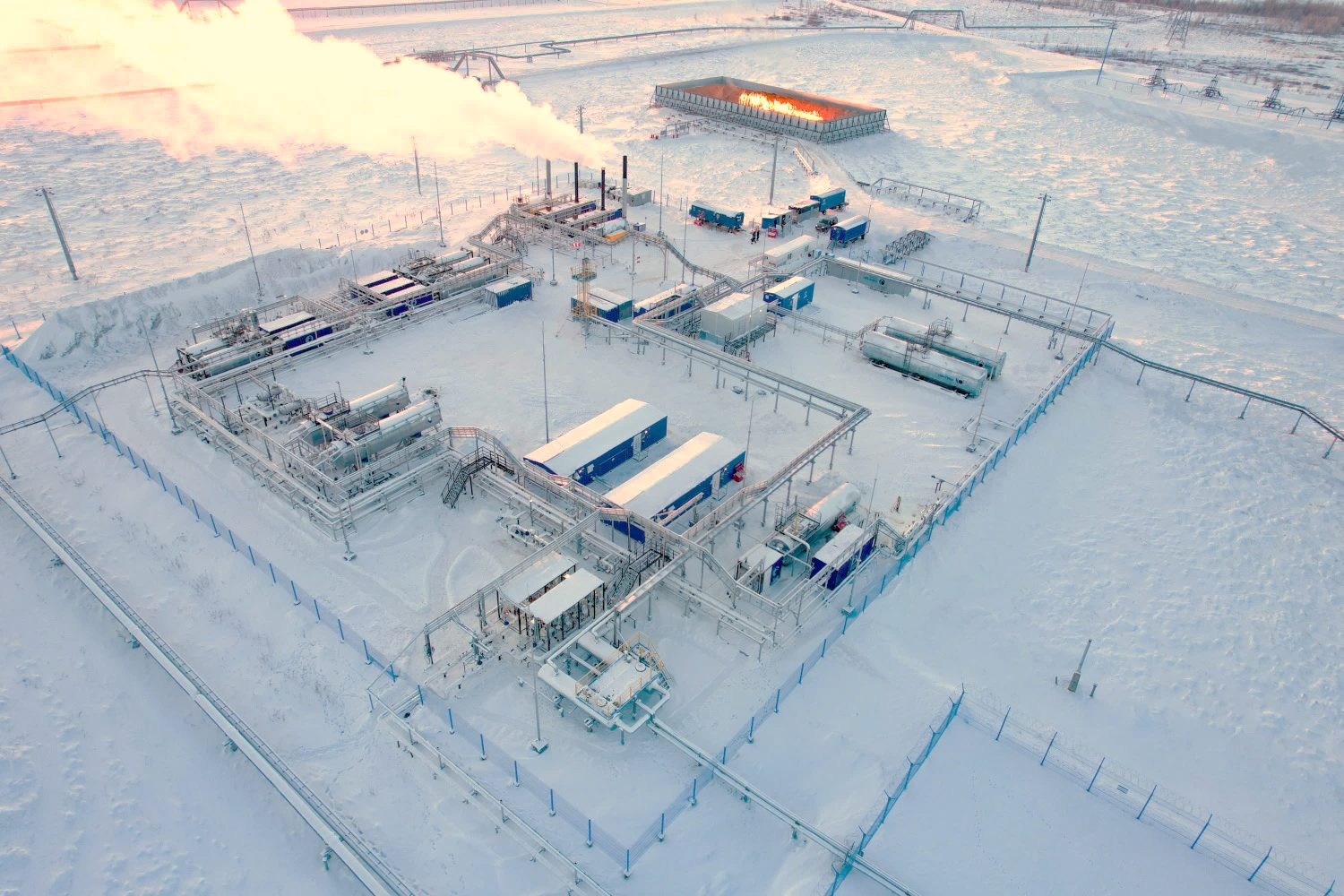 ПЕРЕДВИЖНЫЕ ТЕХНОЛОГИЧЕСКИЕ УСТАНОВКИ ДЛЯ МОБИЛЬНОГО ОБУСТРОЙСТВА МЕСТОРОЖДЕНИЙ  Типовые проекты с готовыми компоновочными решениями
2023
ПЕРЕДВИЖНЫЕ ТЕХНОЛОГИЧЕСКИЕ УСТАНОВКИ (ПТУ)
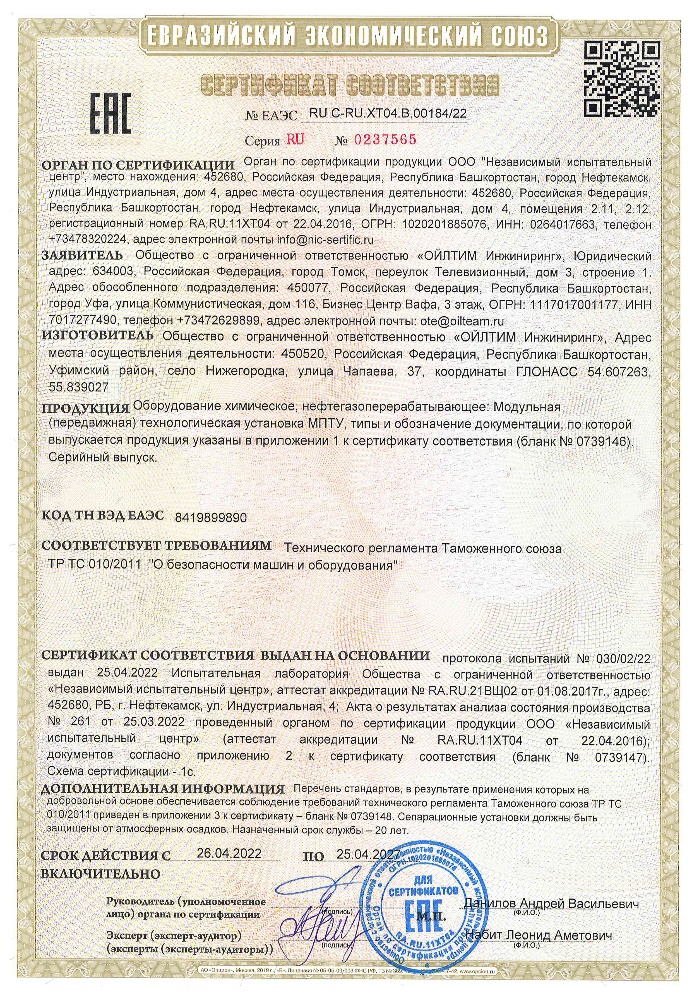 2
КОМПЛЕКТАЦИИ ПЕРЕДВИЖНЫХ ТЕХНОЛОГИЧЕСКИХ УСТАНОВОК
до 1500 м³/сут
1500 - 3000 м³/сут
от 3000 м³/сут
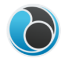 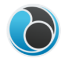 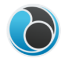 *к базовой комплектации установок разной производительности могут быть добавлены любые опции
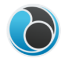 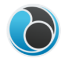 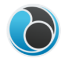 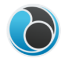 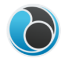 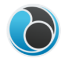 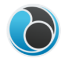 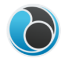 3
ПТУ-200
Отделение, учет и утилизация газа учет и налив жидкости

Состав оборудования:
Сепаратор НГС V=40 м3, Ру=1,6 или 4 МПа (1)
Устройство налива (2)
Механические расходомеры и приборы (3)
Комплект межблочных соединений
Свеча рассеивания (или ГФУ, ВФУ)
Бытовка с ДЭС для персонала
Преимущества:
Не требует энергообеспечения кроме бытовых нужд
Минимальная подготовка площадки под оборудование
Налив под собственным давлением
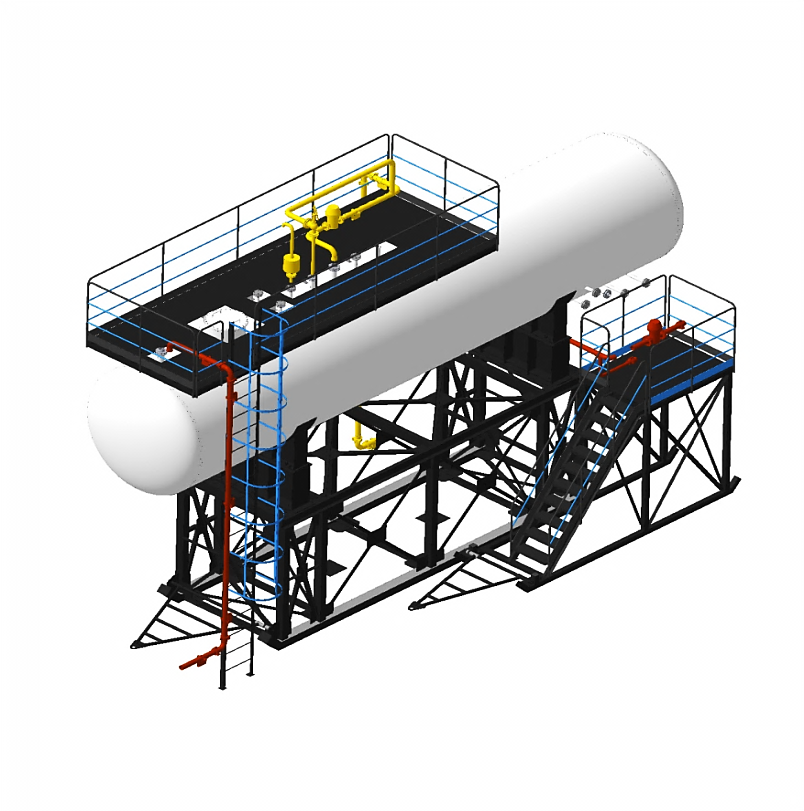 4
ПТУ-500
Отделение, учет и утилизация газа автоматизированные учет и налив жидкости
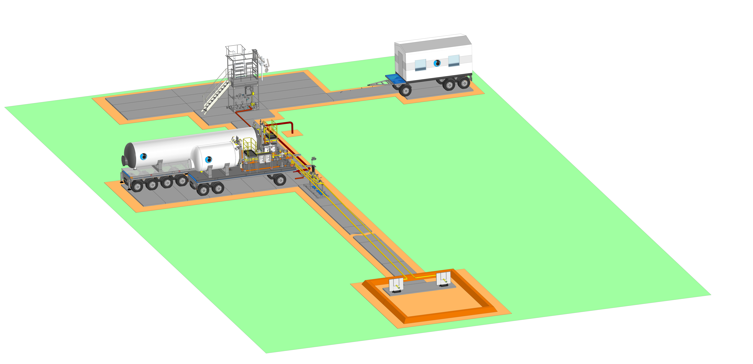 Состав оборудования:
Сепаратор НГС V=12 м3 Ру=1,6 или 4 МПа 
Накопительная емкость V=40 м3  
Блок налива с системой учета нефти
Факельное хозяйство
Комплект межблочных соединений
Операторная
Опциональное оборудование:
Дополнительные накопительные емкости
Дизельная электростанция 100 КВт
5
ПТУ-1000
Отделение, учет и утилизация газа. Отделение, учет и испарение подтоварной воды. Автоматизированный учет и налив нефти
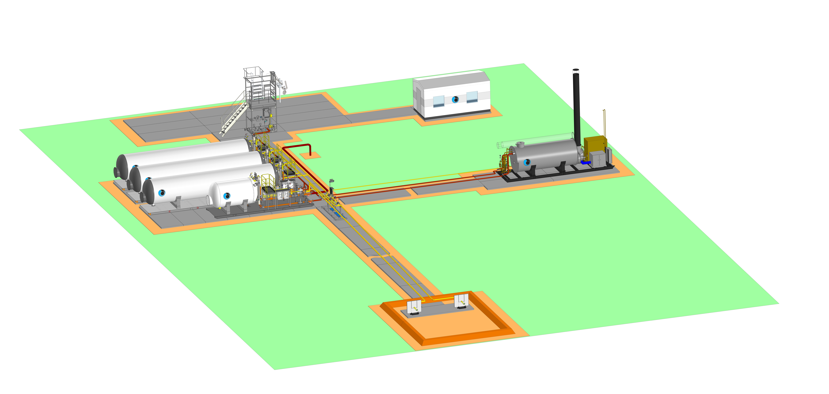 Состав оборудования:
Сепаратор НГС 12 м3
Сепаратор НГСВ 40 м3
Блок нагрева нефти 0,6 МВт или теплогенератор
Накопительные емкости 40 м3
Блок налива с системой учета нефти
Факельное хозяйство
Комплект межблочных соединений
Операторная
Опциональное оборудование:
Дренажная емкость с насосами
Дополнительные накопительные емкости
Дизельная электростанция 200 КВт
6
ПТУ-1500/3000/6000
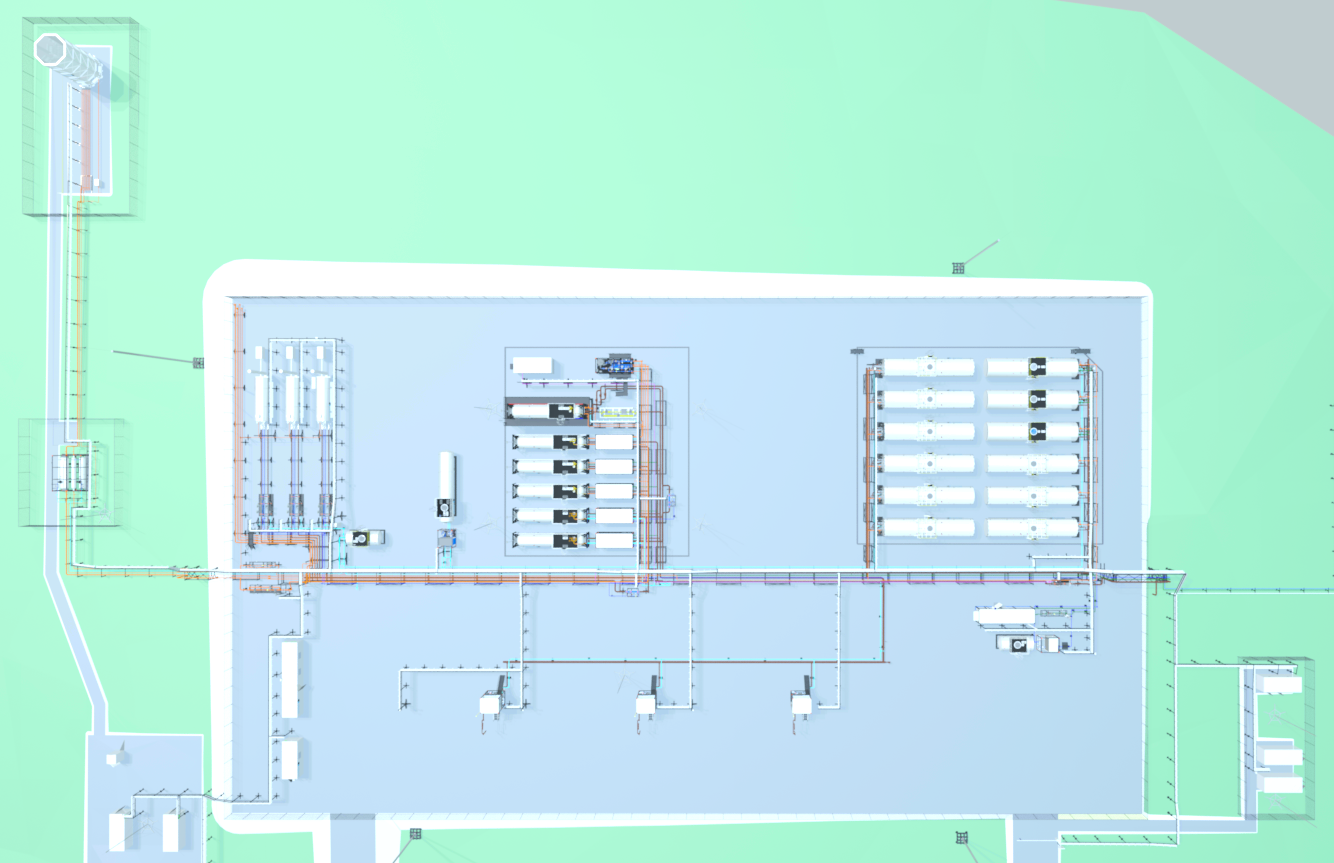 Технологические блоки
Нагрев
Хранение
Налив
Транспорт и учет
Газовое хозяйство
Утилизация газа
АСУ ТП
Энергоцентр
Инженерные сети
7
1
2
3
4
1
2
3
5
6
6
7
8
10
5
9
10
8
9
4
7
1. ТЕХНОЛОГИЧЕСКИЕ БЛОКИ
Отделение газа и пластовой воды от нефти, получение товарной нефти (I-III группа по гост)

Преимущества и особенности:
Внутренние устройства аппаратов имеют возможность настройки под определенный проект благодаря универсальным закладным на обечайках и унифицированным узлам подключения. 
Расположение входных и выходных штуцеров выполнено с учетом взаимного расположения арматурных и емкостных модулей и их подключения к внутриплощадочным сетям
Система управления устанавливается непосредственно на блоке с целью исключения большого количества кабельных линий

   Состав блока:
Емкостной модуль в интегрированном каркасе (1)
Арматурный модуль в интегрированном каркасе - узлы регулирования давления газа, уровней нефти и воды (2)
КИП (3)
Шкафы систем электроснабжения и АСУ ТП (4)
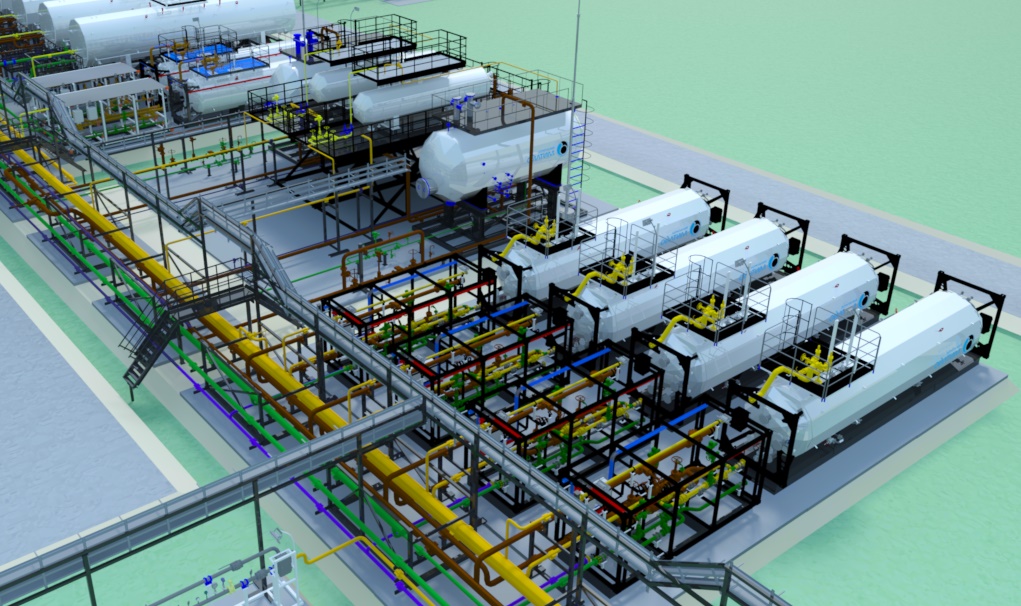 3
3
1
2
4
8
2. НАГРЕВ
Нагрев продукции скважин
Преимущества и особенности:
Все основные узлы блока расположены в габаритах одного контейнера 40 ft, и не требуют существенной досборки на месте, в отличие от традиционных путевых подогревателей типа ПП, ППН, ПНПТ и др.
Возможность циркуляции промежуточного теплоносителя для внутреннего обогрева емкостного оборудования других блоков
Многотопливная горелка газ/нефть/дизтопливо 
Состав блока:
Корпус печи с змеевиком (1)
Двухходовая топка и дымовая труба(2)
Блок-укрытие (3)
Модуль отсечной арматуры (4)
Многотопливная горелка с выносным вентилятором (5)
Узел редуцирования и замера топливного газа (6)
Модуль хранения жидкого топлива (7)
Шкафы систем электроснабжения и АСУ ТП (8)
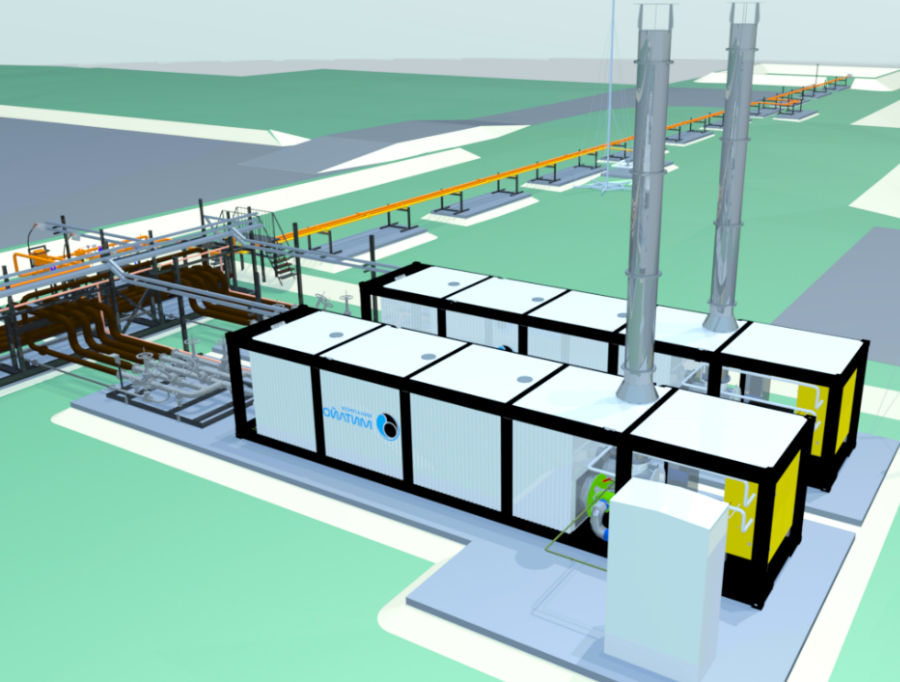 2
8
4
3
1
5
6
7
9
3. ХРАНЕНИЕ
Накопление и хранение нефти, воды, топлива и иных жидкостей. Буферная, дренажная, аварийная емкости

Преимущества и особенности:
Максимально возможный полезный объем в транспортабельном габарите
Полный слив жидкости
Беспроводная передача данных с уровнемеров
Минимальная обвязка с учетом подключения к внутриплощадочным сетям
   Состав блока:
Емкость (1)
Основание, может выполнять роль поддона для сбора возможных утечек (2)
Площадка обслуживания: КИП, замерный люк, отбор проб (3)
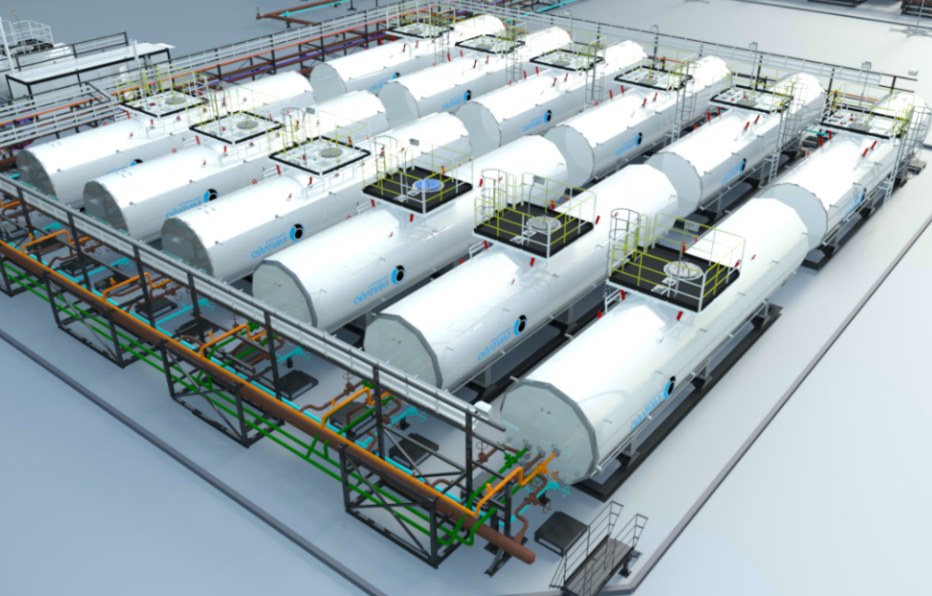 2
3
2
3
1
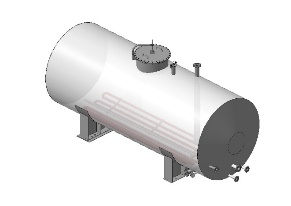 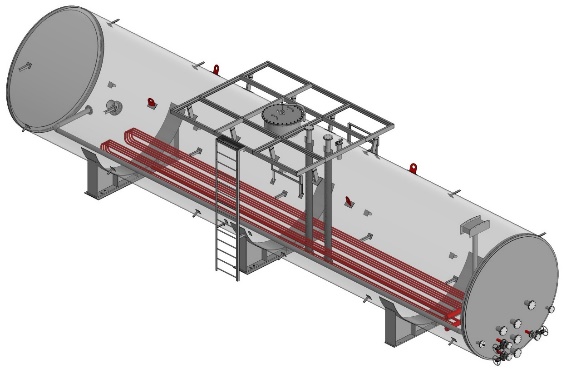 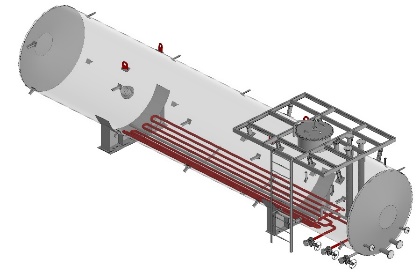 10
4. НАЛИВ
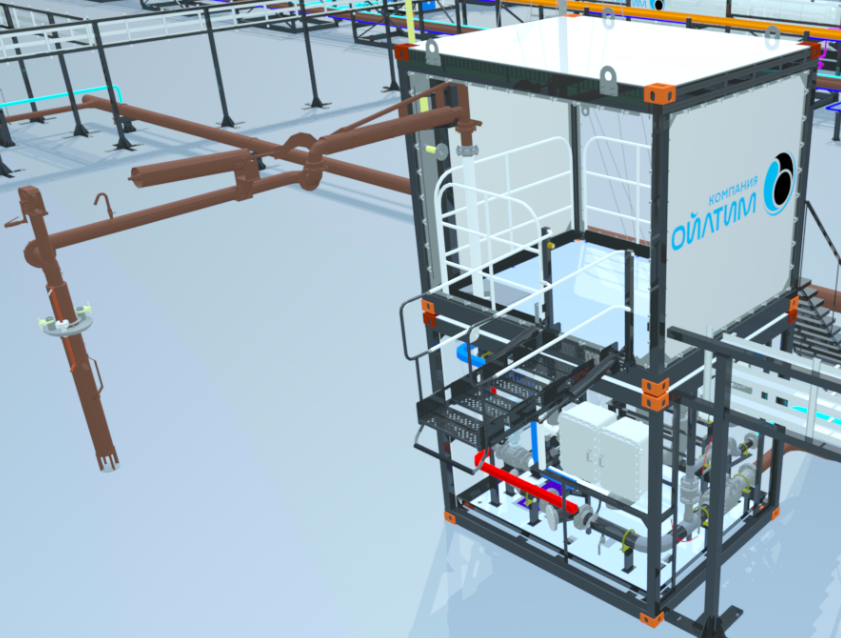 Коммерческий учет. Автоматизированный дозированный налив продукции

Преимущества и особенности:
Состоит из двух модулей-контейнеров 10 ft 
Быстрый переход из транспортного в рабочее положение и обратно
При одновременной работе трех и более стояков налива возможна организация системы контроля движения транспортных средств 

   Состав блока:
Лестница и перекидной трап (1)
Измерительная линия (2)
Насос подачи жидкости (3)
Стояк налива (4)
Шкафы систем электроснабжения и АСУ ТП (5)
4
1
3
5
2
11
5. ТРАНСПОРТ И УЧЕТ
Внутренняя и внешняя перекачка нефти и воды учет количества нефти, попутного газа и пластовой воды

 Преимущества и особенности:
Использование компактных и экономичных насосных агрегатов
Отсутствие фундаментного основания под насосным оборудованием 
Широкий диапазон регулирования расходно-напорных характеристик

   Состав блоков:
Измерительные линии (1)
Насосное оборудование (2)
Шкафы систем электроснабжения и АСУ ТП, интегрированные в блок или в отдельном аппаратурном помещении (3)
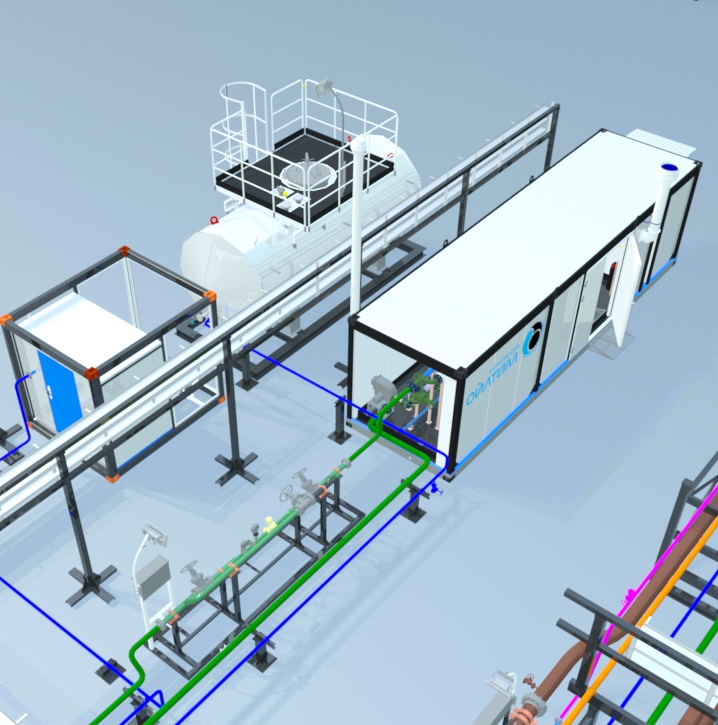 3
2
2
3
1
12
6. ГАЗОВОЕ ХОЗЯЙСТВО
Отделение от газа капельной жидкости и механических примесей. Улавливание жидкостных пробок

   Состав блоков:
Газовый сепаратор, фильтр (1)
Трубный газовый расширитель (2)
Конденсатосборник (3)
Погружной насосный агрегат (4)
Шкафы систем электроснабжения и АСУ ТП (5)
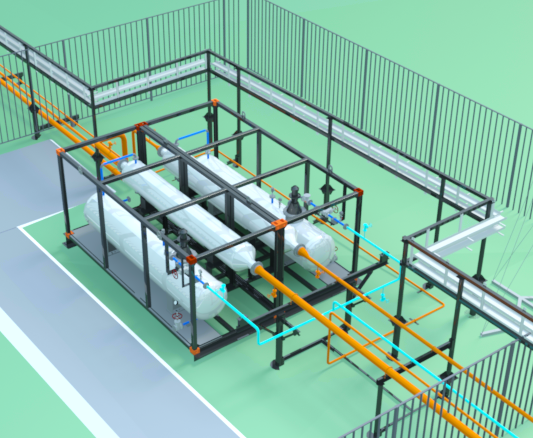 2
4
3
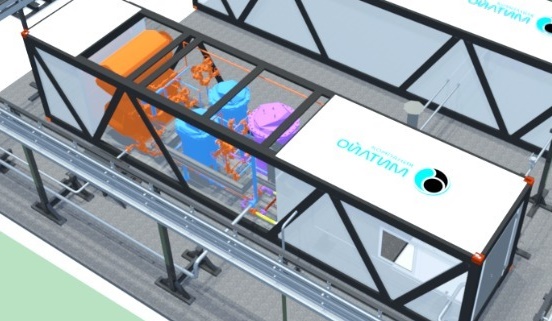 5
1
5
13
7. УТИЛИЗАЦИЯ
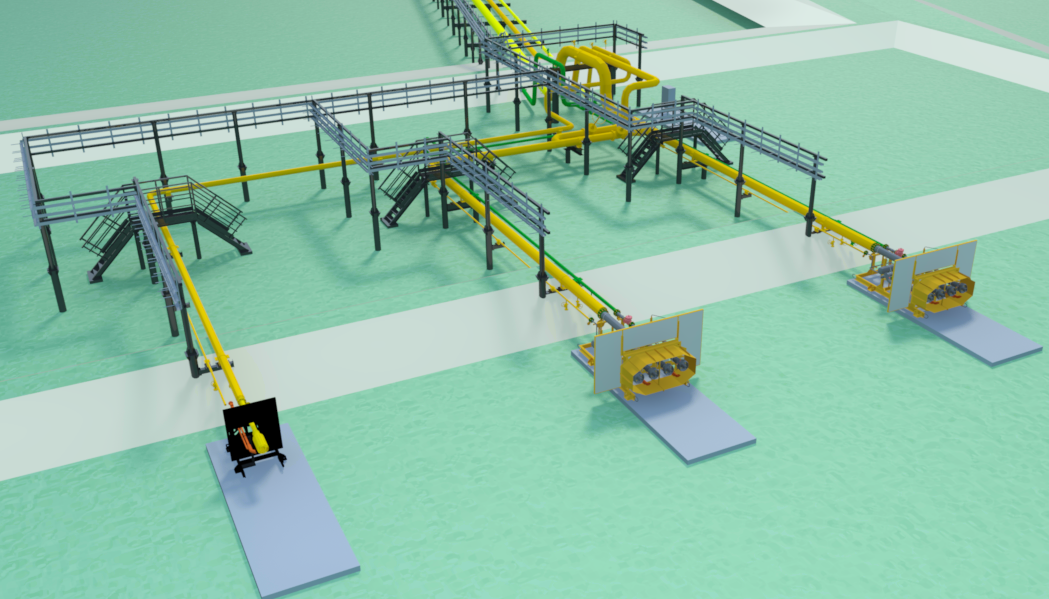 Сжигание газа, испарение воды
   
 Преимущества и особенности:

Термическая утилизация пластовой воды путем испарения
Надежная низковольтная система розжига высокой энергии
Отсутствие видимого светового и теплового излучения в случае применения закрытой факельной системы
5
3
Гарантированный бессажевый режим работы факельной установки в широком диапазоне расхода газа
2
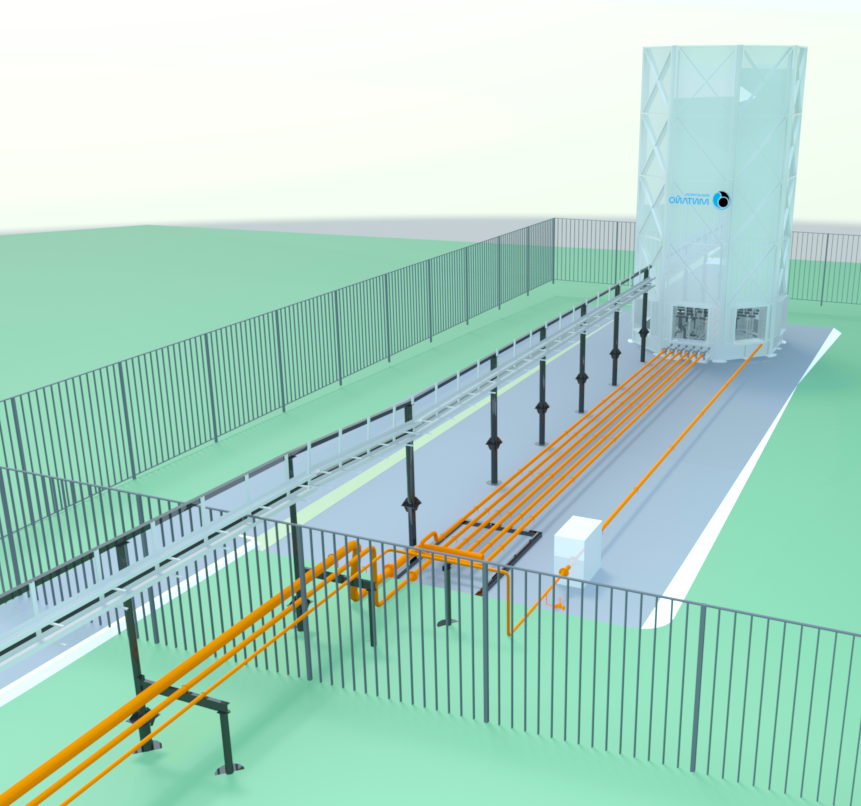 1
4
Факел низкого давления (1)
Факел высокого давления (2)
Факел высокого давления с испарением воды (3)
Факел закрытого горения (4)
Блок контроля и розжига пламени (5)
5
14
8. СИСТЕМА АСУ ТП
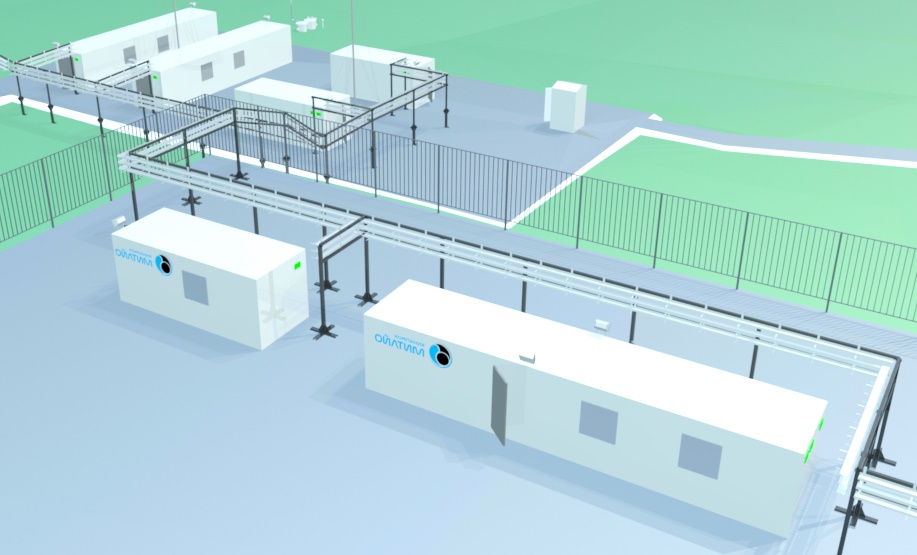 Автоматизированное управление технологическими процессами. Передача данных в диспетчерский пункт

Преимущества и особенности:
Распределенная структура сбора и обработки информации
Централизованный иерархический контроль и управление оборудованием
Реализация самодиагностики оборудования
Простота интеграции дополнительного оборудования
1
Состав системы:
Блок операторной в составе: шкаф серверный, АРМ операторов, система печати, спутниковая система передачи данных (1)
Шкафы распределенной системы АСУТП на технологических блоках (2)
КИП, исполнительные механизмы на технологических блоках (3)
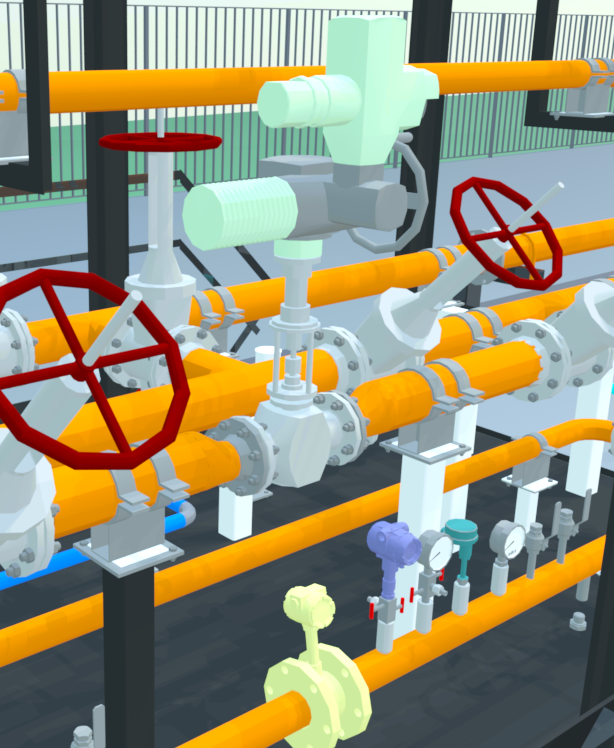 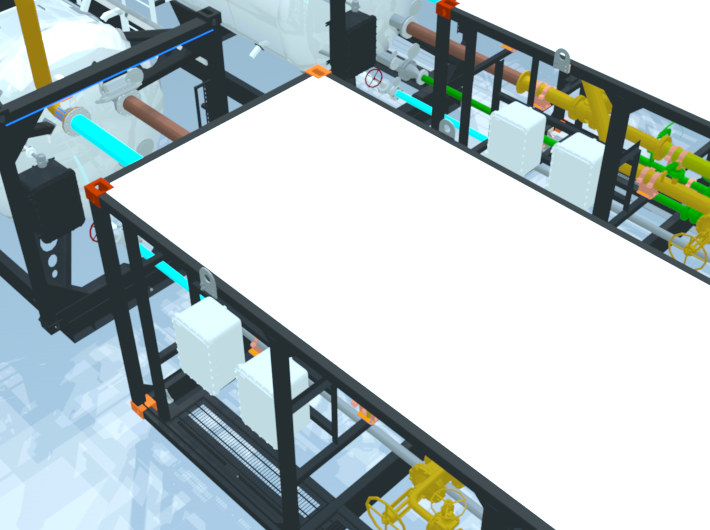 3
2
2
3
15
9.  ЭНЕРГОЦЕНТР
Автономное энергообеспечение всех потребителей комплекса.
Учет количества и качества электроэнергии 
   Состав системы:
Дизельная или газопоршневая электростанция основная (1) и резервная (2)
Блок НКУ в составе: Шкаф НКУ с АВР, Шкаф ИБП, Шкаф УКРМ (3)
Молниезащита и заземление всей территории комплекса (4) 
Наружное освещении всей территории комплекса (5)
Кабеленесущие конструкции (6) 
КТП-20; 10; 6/0,4 кВ при подключении к централизованным сетям
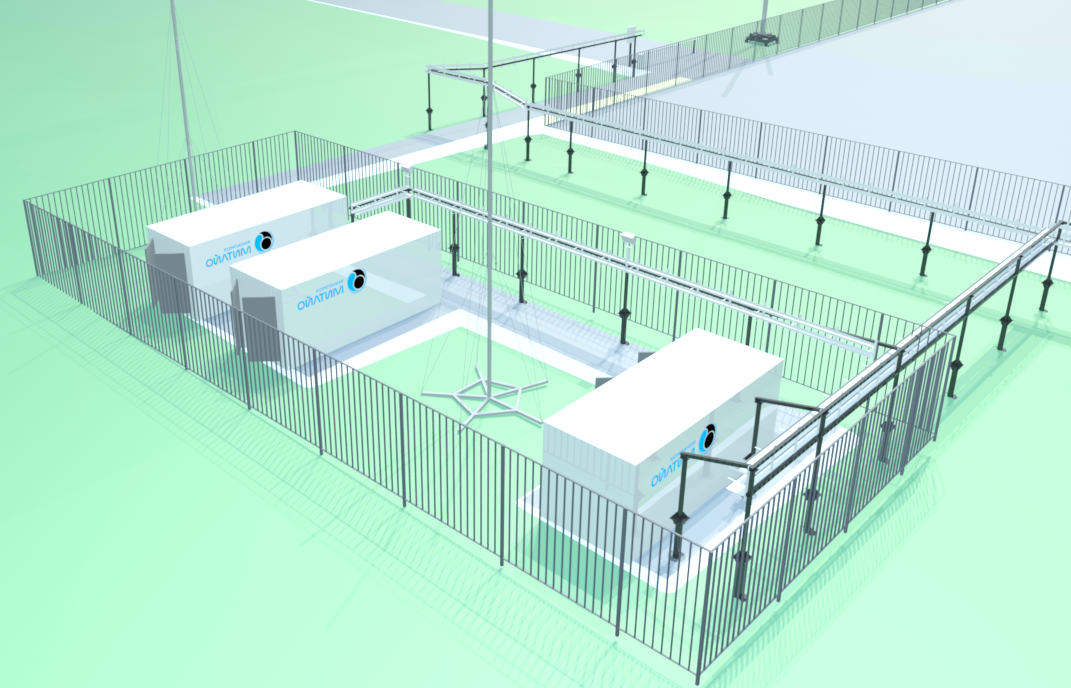 1
5
2
6
4
3
16
10.  ИНЖЕНЕРНЫЕ СЕТИ
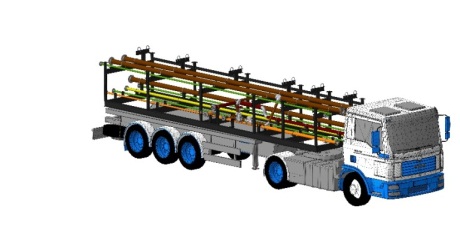 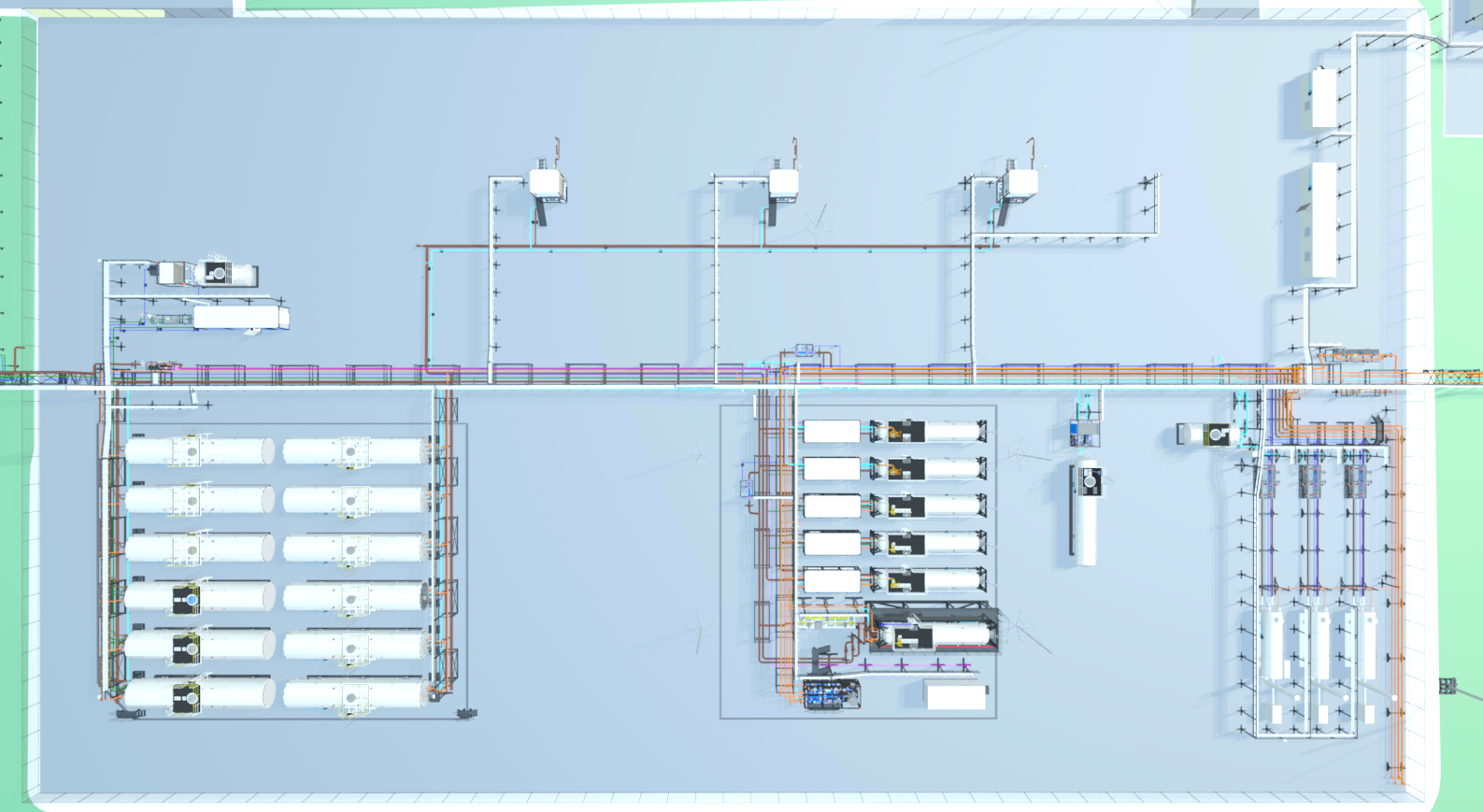 Межблочные соединения технологического и вспомогательного оборудования
Преимущества и особенности:
Модули инженерных сетей МИС представляют собой изготовленные в заводских условиях участки трубопроводной обвязки (с обогревом, изоляцией) для подключения технологических и вспомогательных блоков и транзитных участков трубопроводов
Размещаются на подготовленном твердом основании
Соединение модулей между собой и подключение к сетям осуществляется через сертифицированные гибкие либо жесткие соединения в зависимости от подвижности основания площадки без сварочных работ
В небольших установках технологические блоки напрямую подключают к центральным МИС
Установки из большого количества блоков состоят из групп аппаратов, которые через вспомогательные МИС (1) подключают к центральным (2)
2
1
1
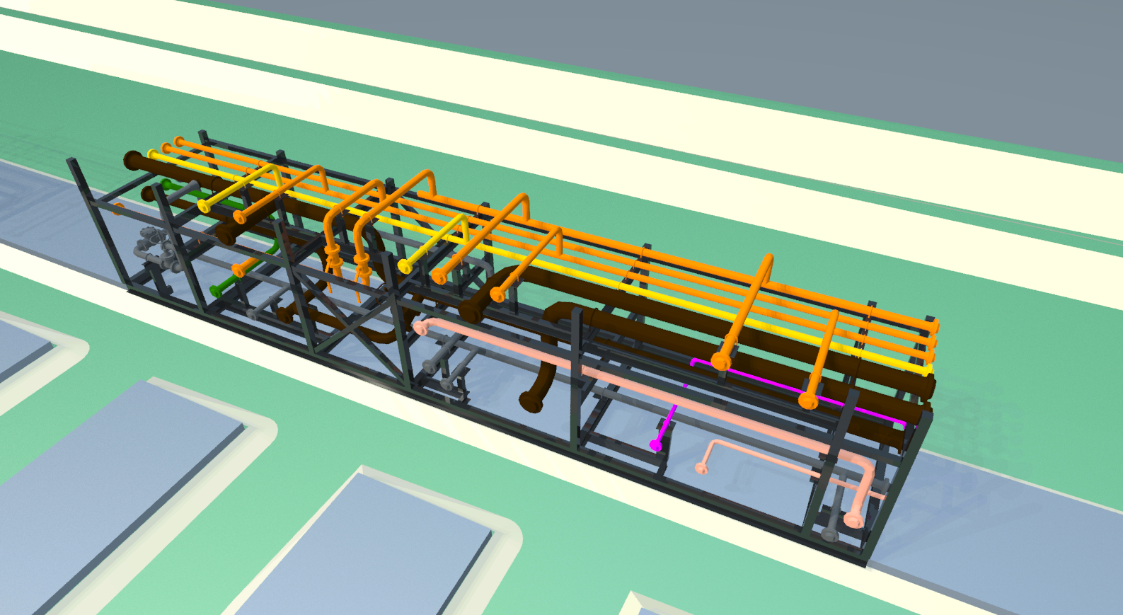 17
ПЕРЕДВИЖНАЯ УСТАНОВКА ПОДГОТОВКИ И ЗАКАЧКИ ВОДЫ В ПЛАСТ
Состав оборудования:
Отстойник воды с арматурным блоком 
Система измерения количества воды 
Блок кустовой насосной станции 
Операторная, КТП, БМА
Блок дозирования реагента 

Преимущества и особенности:
Применение частотных регуляторов привода позволит работать в большом диапазоне производительности, что важно для проектов ранней добычи с неопределенными условиями эксплуатации
Возможность использования нескольких блоков последовательного и параллельного подключения в случае, если требуется увеличить производительность или давление
Простое и быстрое изменение конфигурации насосов и двигателей
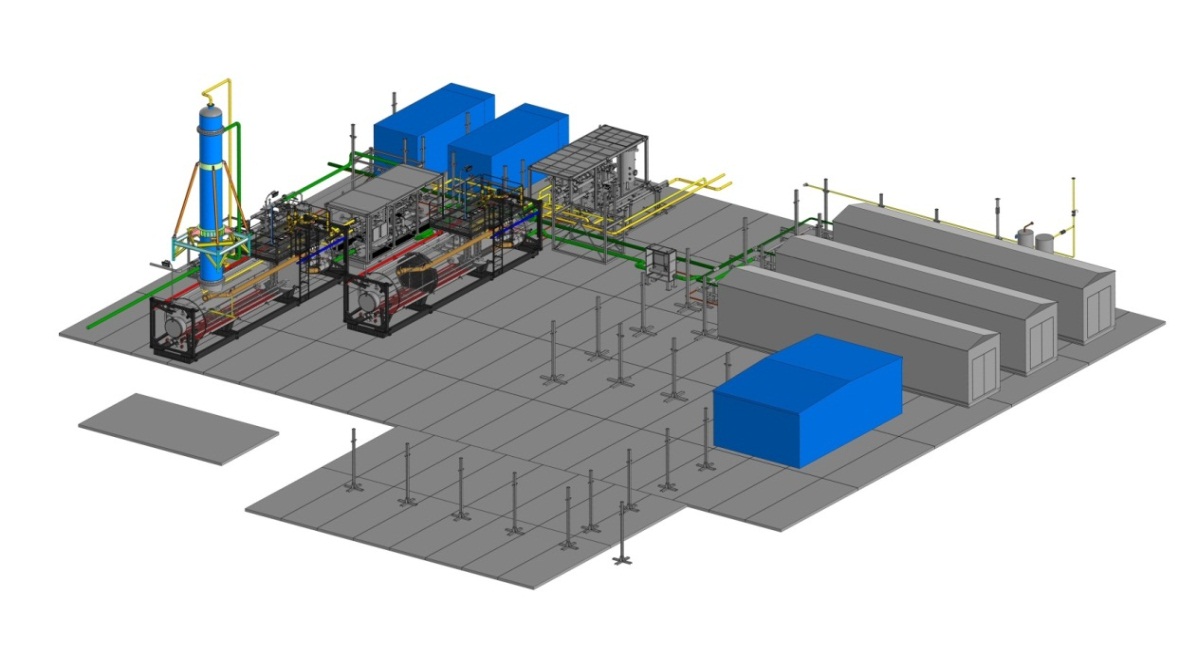 18
ПЕРЕДВИЖНАЯ УСТАНОВКА ДЛЯ ОТРАБОТКИ ТЕХНОЛОГИИ ПОДГОТОВКИ ГАЗА
Состав оборудования:
Сепаратор-пробкоуловитель
Сепаратор технологический
Дренажная емкость
Операторная, КТП, БМА
Блок дозирования метанола 



Преимущества и особенности:
Позволяет подобрать технологический режим подготовки газа на тестовой установке без строительства капитального объекта – исключение ошибок проектирования
Возможность быстрой замены внутренних устройств для подбора наиболее эффективных 
Возможность добавления реагента на различных стадиях технологического процесса
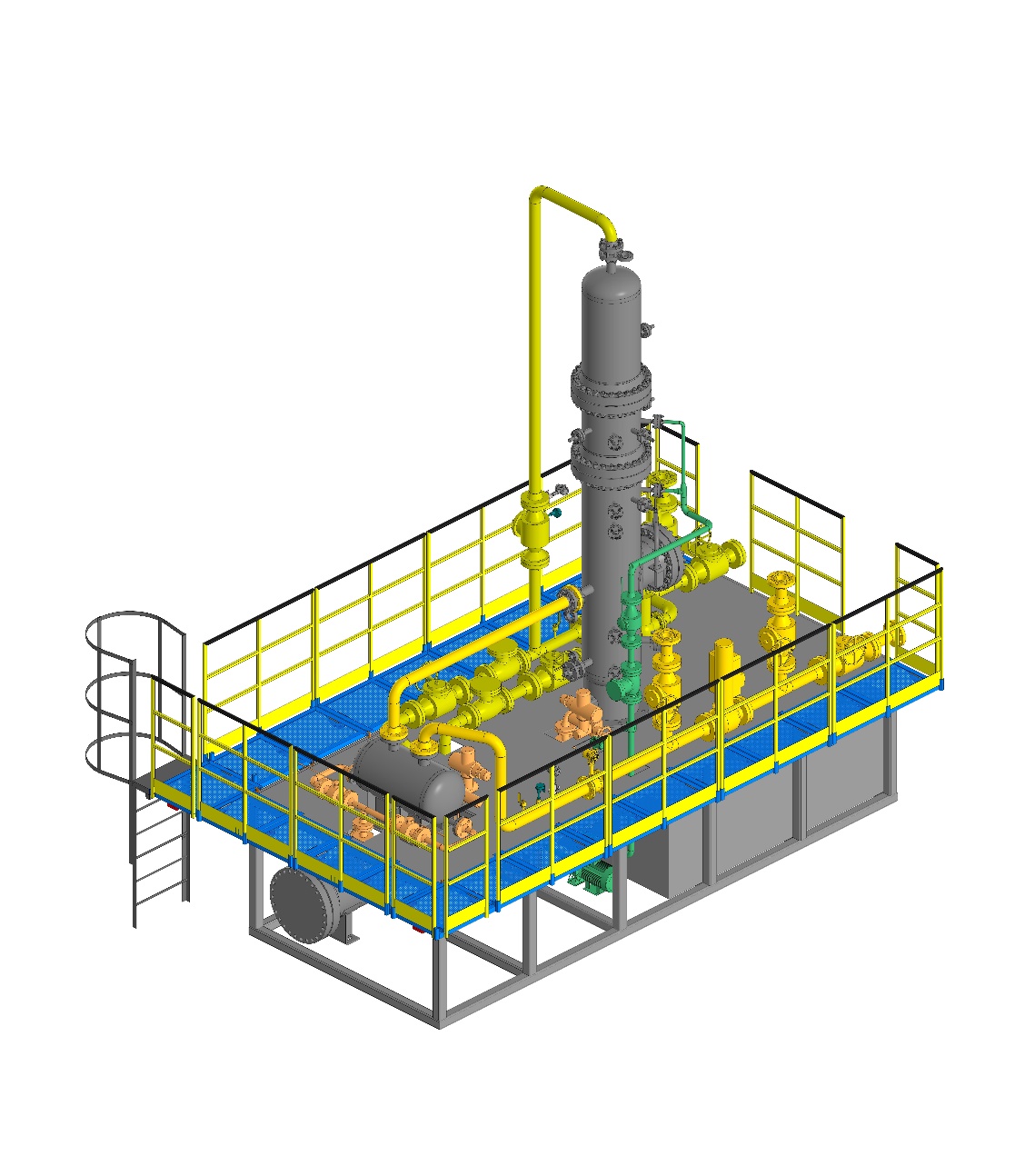 19